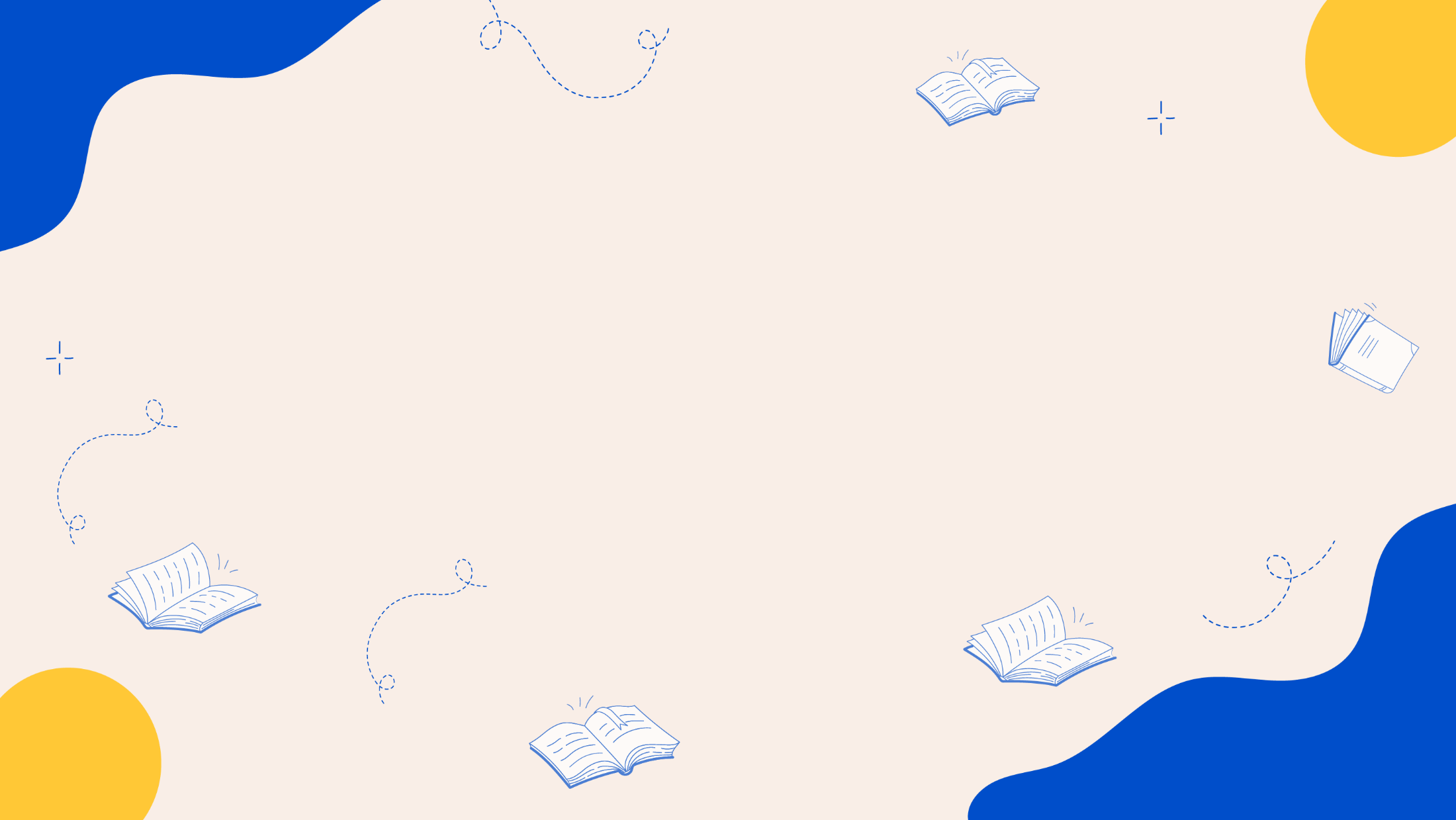 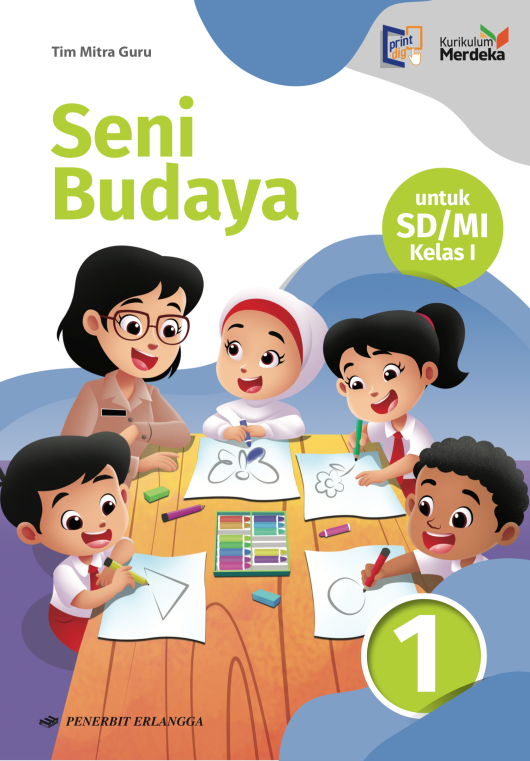 MEDIA MENGAJAR
Seni Budaya
UNTUK SD/MI KELAS 1
Bab
7
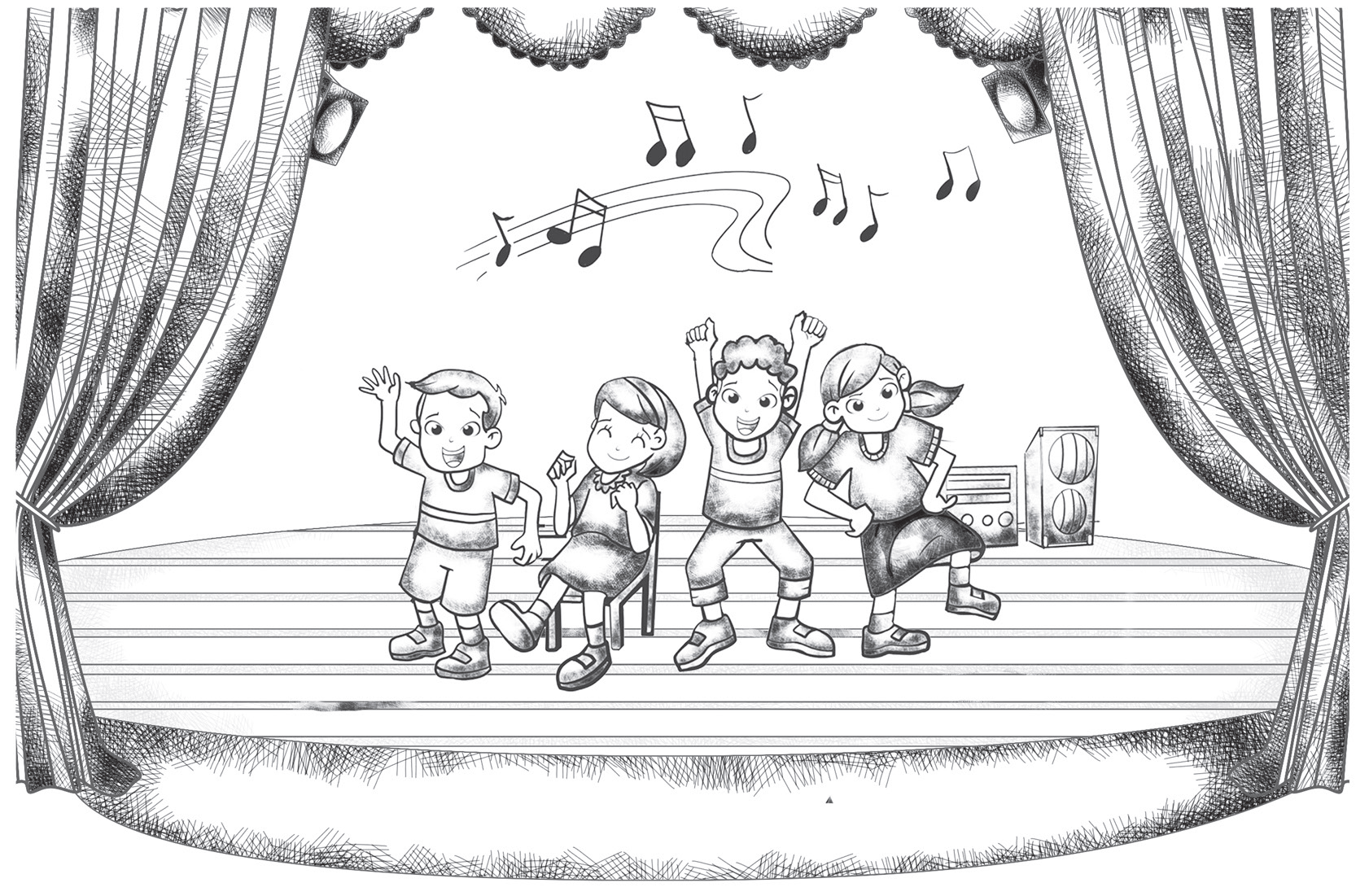 Tujuan Pembelajaran
Seni Tari: Ayo, Menari
Mengidentifikasi gerak cepat dan gerak lambat.
Melakukan rangkaian gerak tari sesuai irama.
Mengindetifikasi unsur tenaga dalam gerak tari.
Melakukan gerak tari dengan menggunakan unsur tenaga.
[Speaker Notes: Jika terdapat gambar cantumkan sumber gambar dgn ukuran font 10pt]
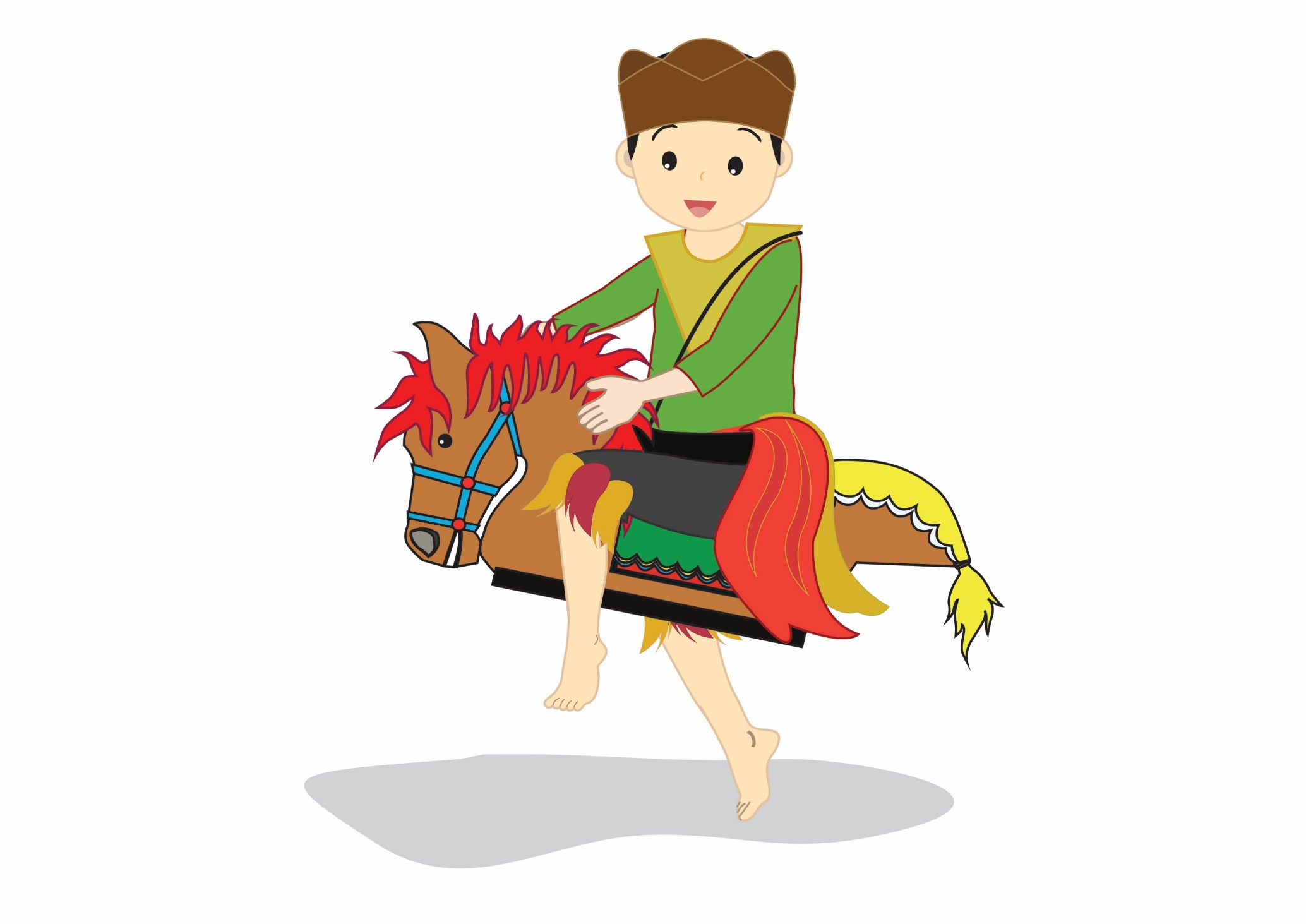 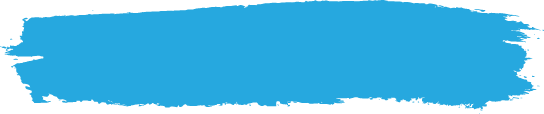 A. Waktu dalam Gerak Tari
Kita membutuhkan waktu untuk bergerak.
Ada gerakan yang cepat.
Ada gerakan yang lambat.
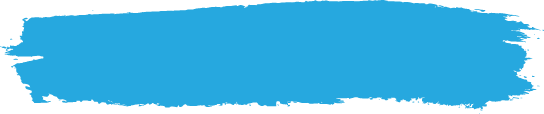 A. Waktu dalam Gerak Tari
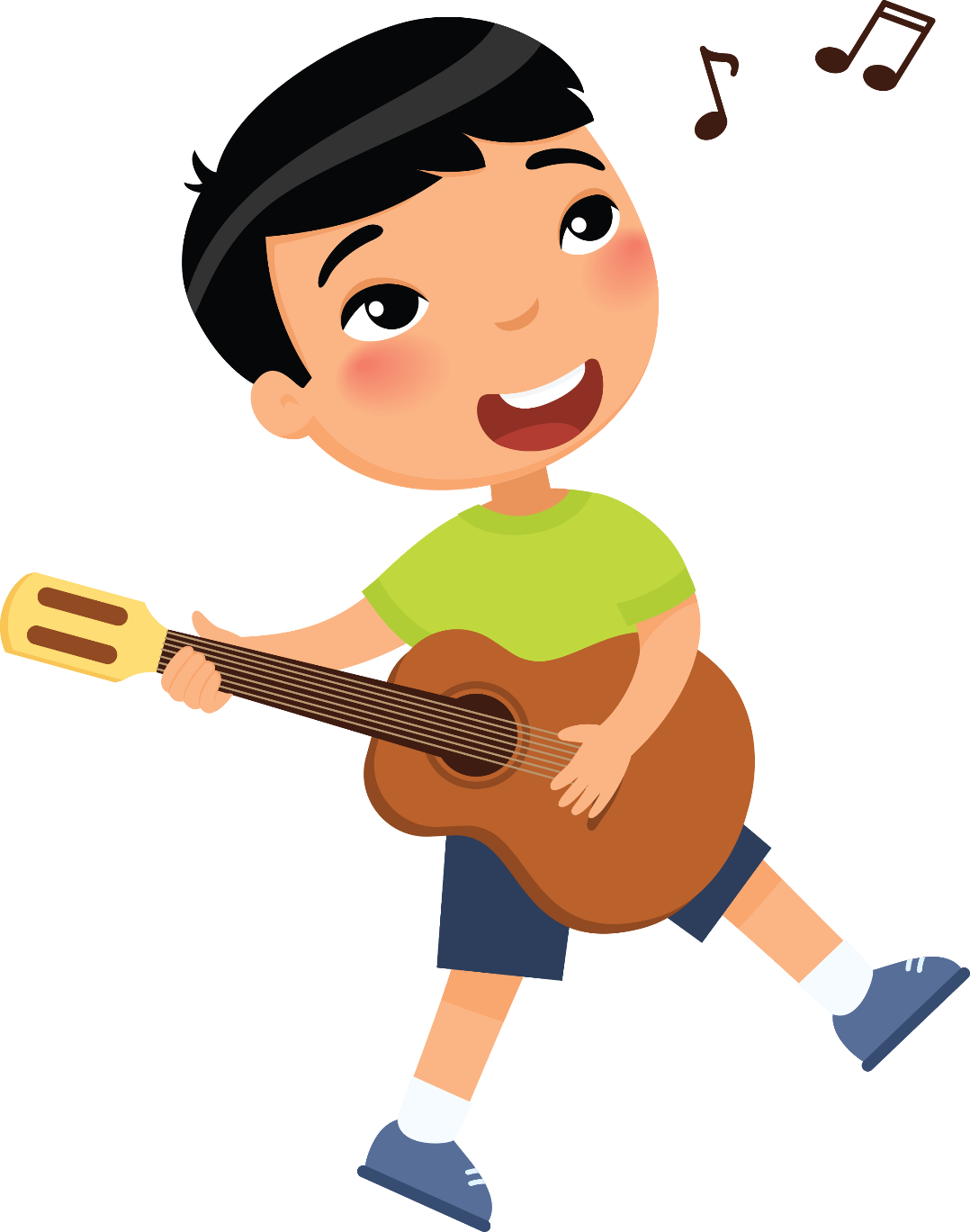 Cepat lambatnya gerakan tari dipengaruhi oleh iringan musik.
Gerakan cepat diiringi lagu bertempo cepat.
Gerakan lambat diiringi lagu bertempo lambat.
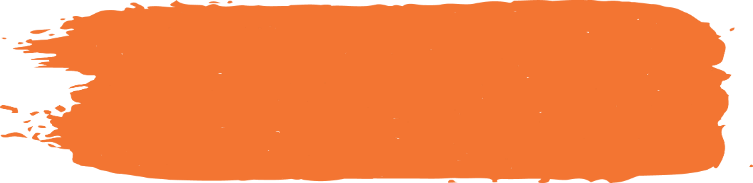 Contoh Gerakan Cepat
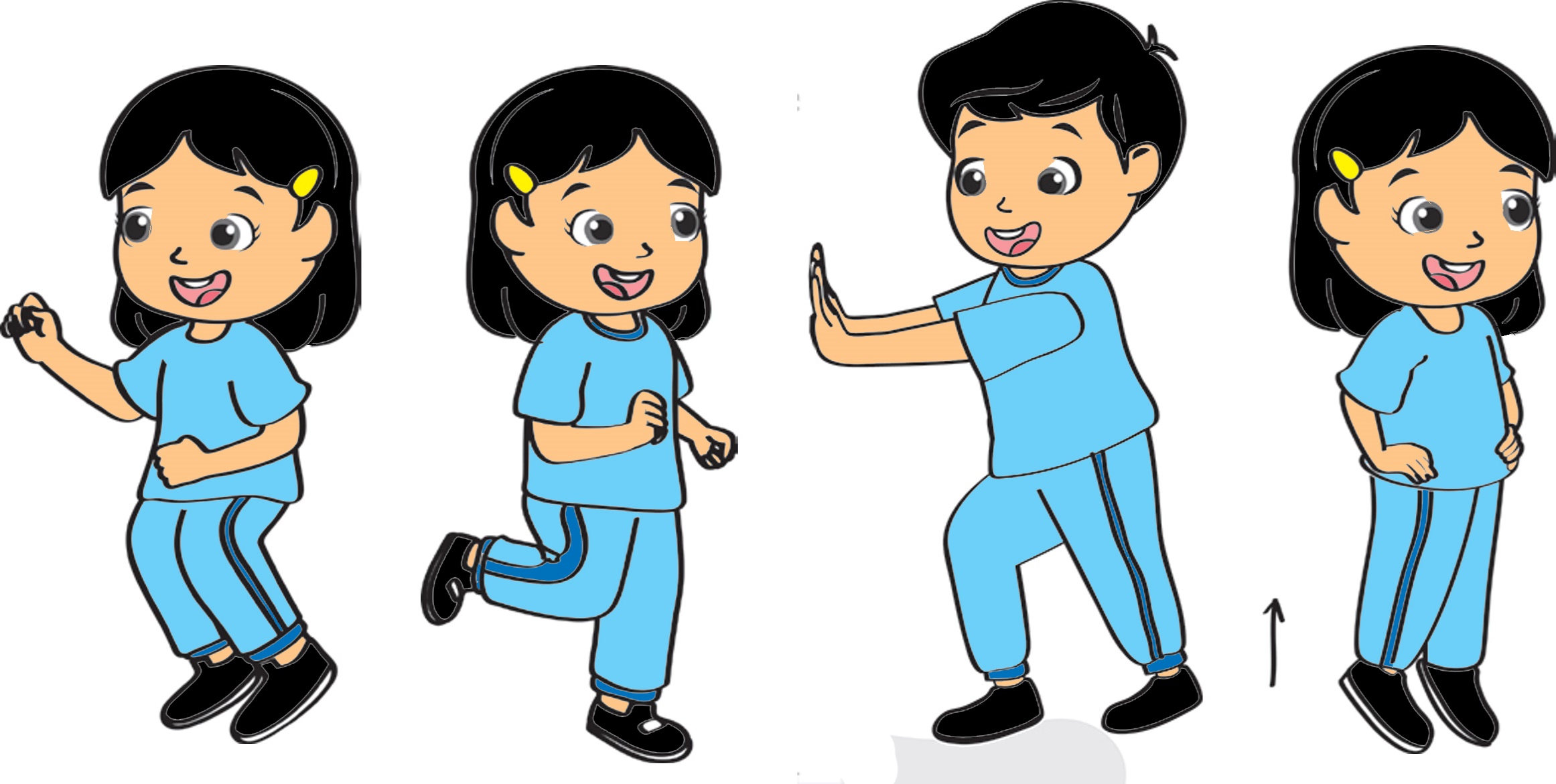 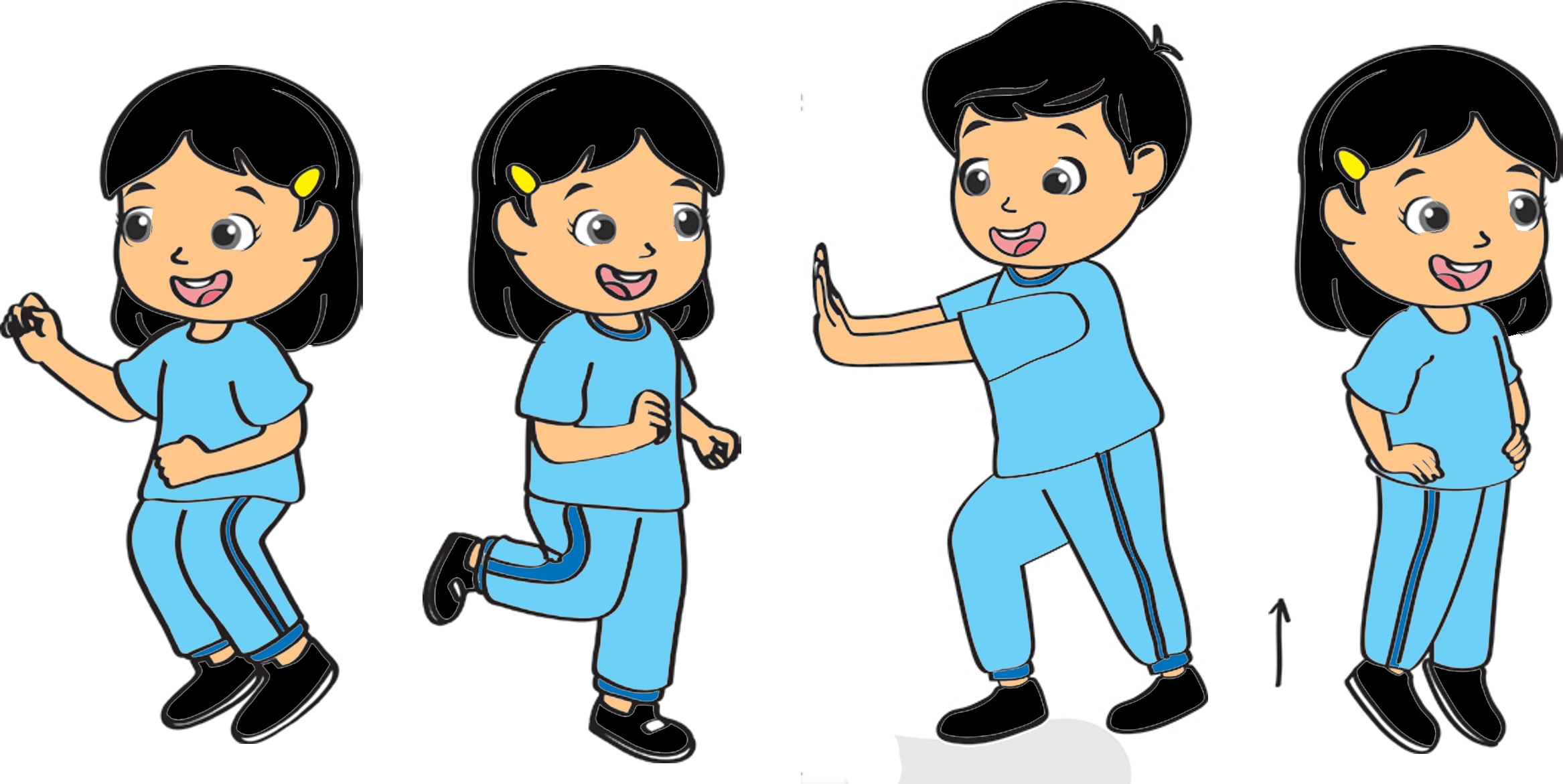 Berlari
Melompat
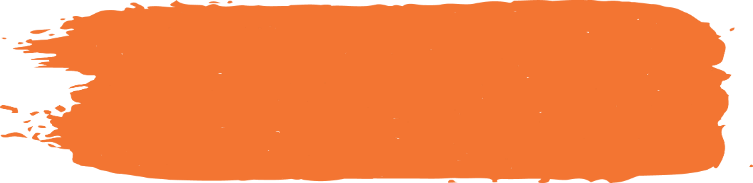 Contoh Gerakan Lambat
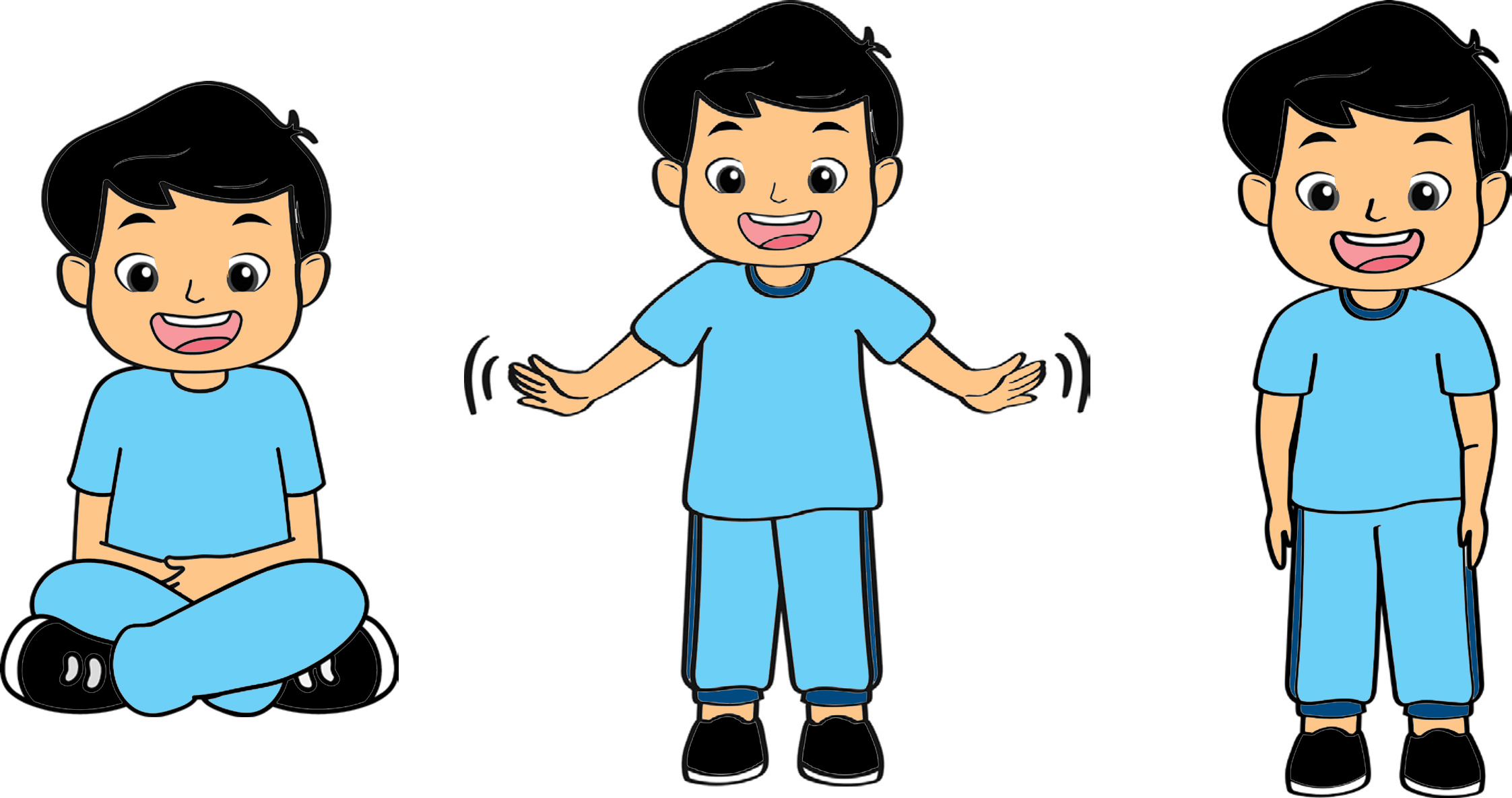 Mengayunkan kedua tangan ke atas dan bawah.
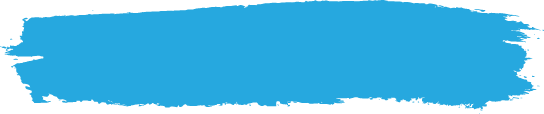 B. Tenaga dalam Gerak Tari
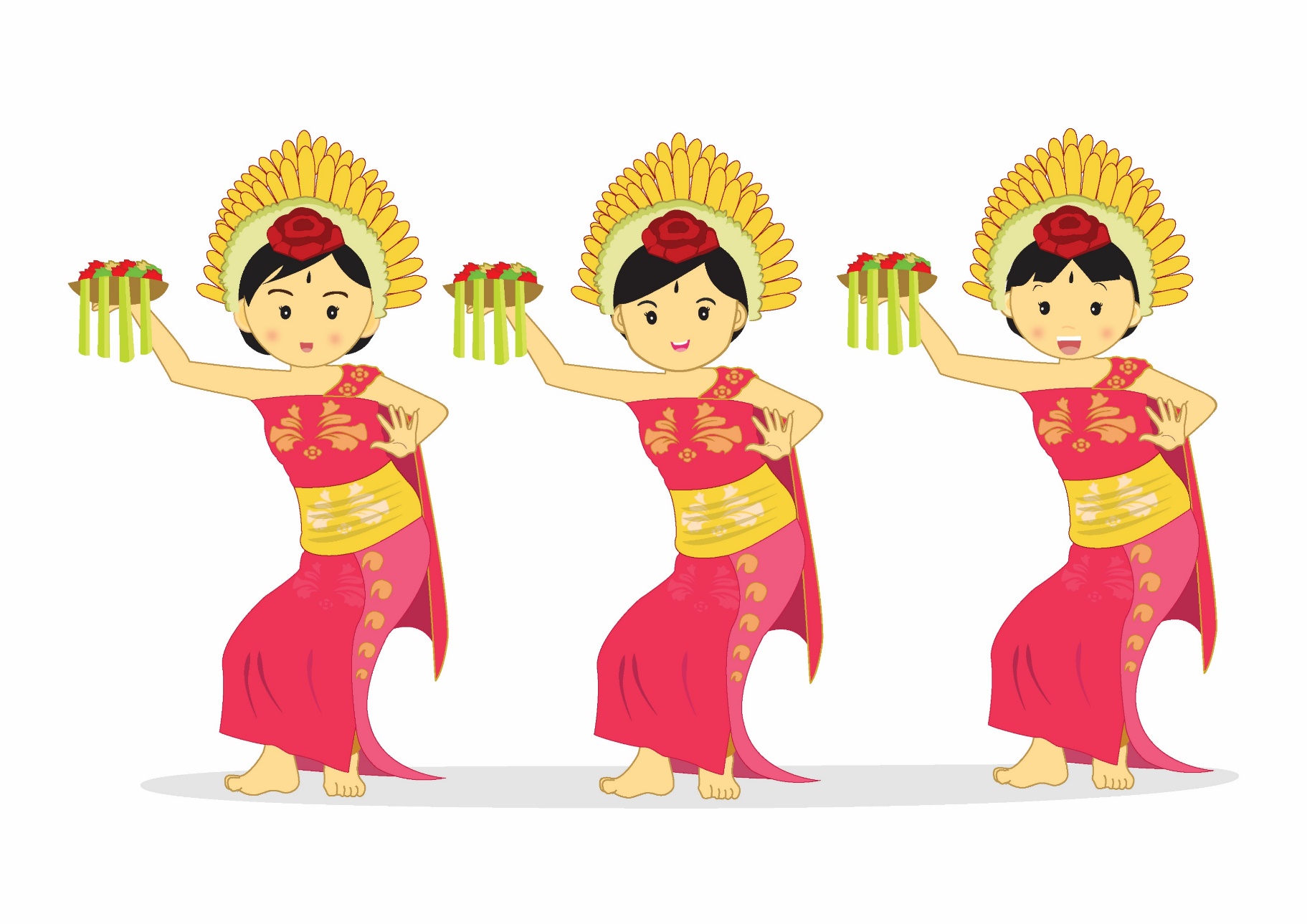 Kita membutuhkan tenaga untuk menari.
Tenaga adalah kekuatan.
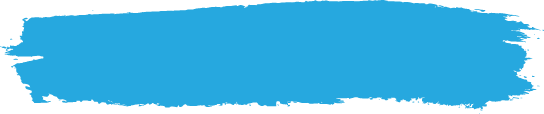 B. Tenaga dalam Gerak Tari
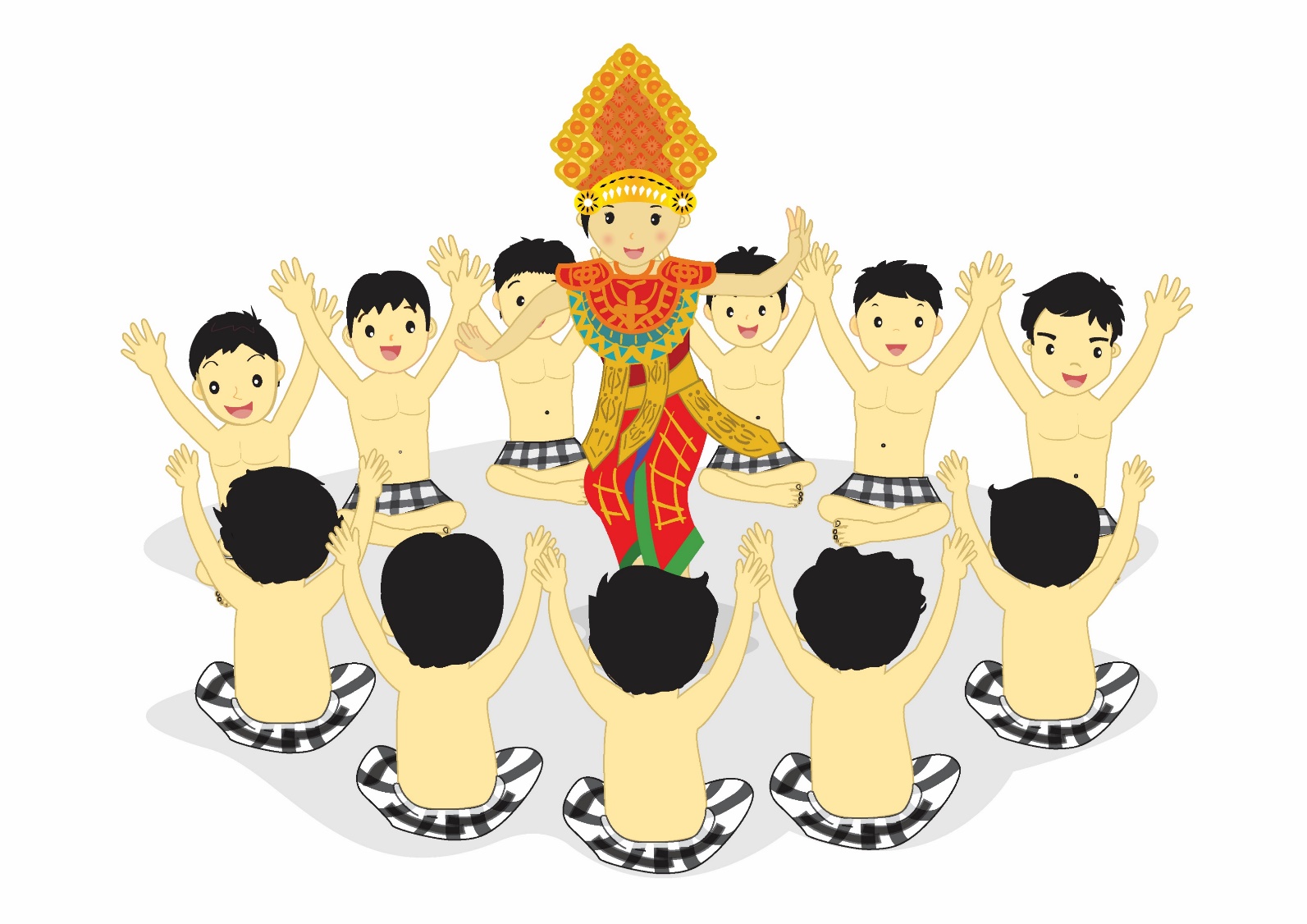 Gerakan pada tari kecak memerlukan tenaga kuat.
Gerakan kuat dilakukan dengan bertenaga.
Gerakan kuat biasanya diiringi dengan musik bertempo cepat.
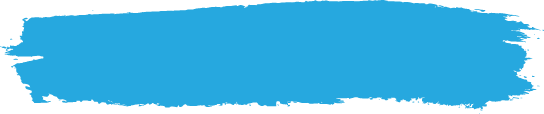 B. Tenaga dalam Gerak Tari
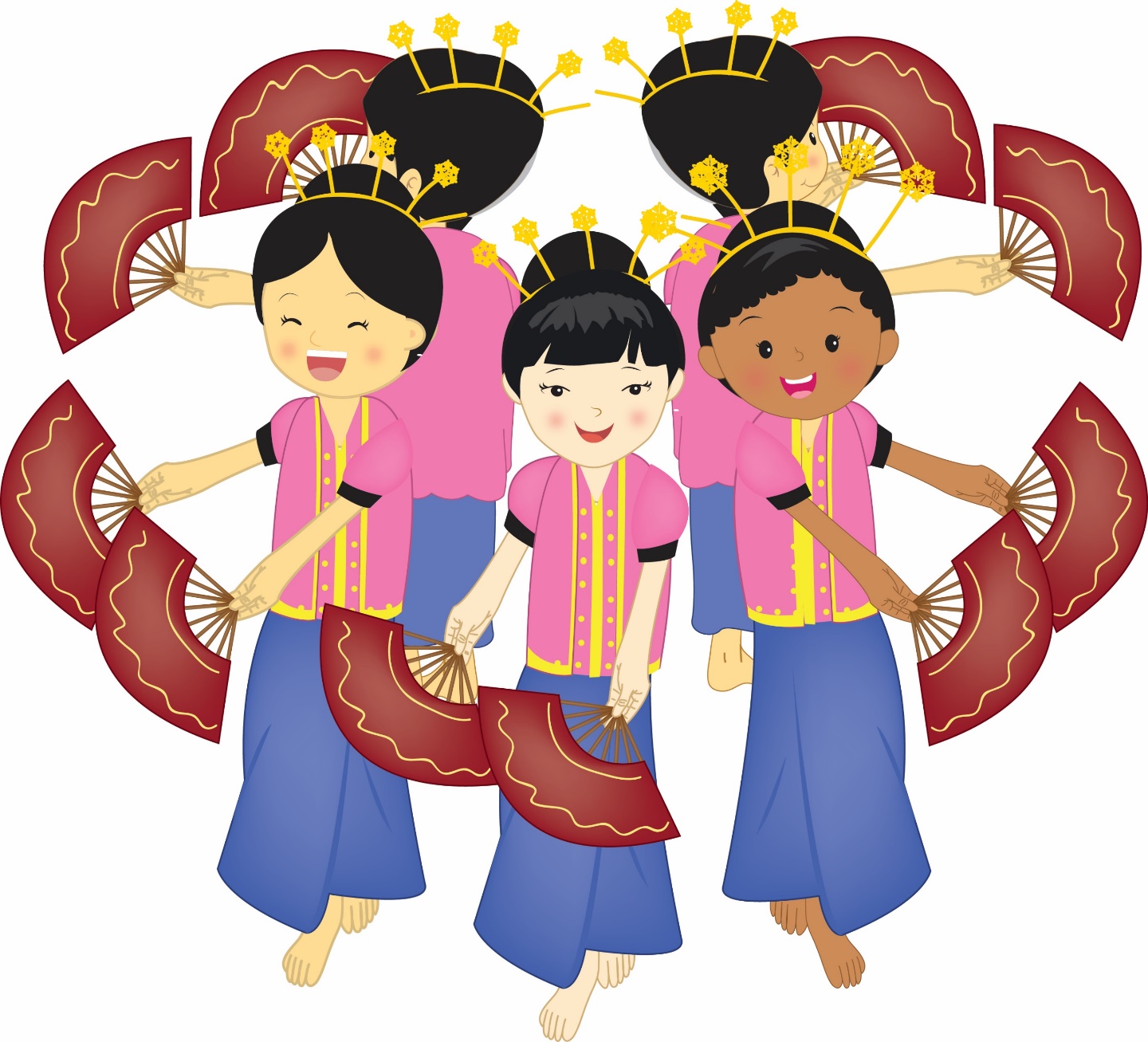 Gerakan pada tari pakarena memerlukan tenaga lemah.
Gerakan lemah dilakukan dengan gerakan gemulai dan lemah lembut.
Gerakan lemah biasanya diiringi dengan musik bertempo lambat.
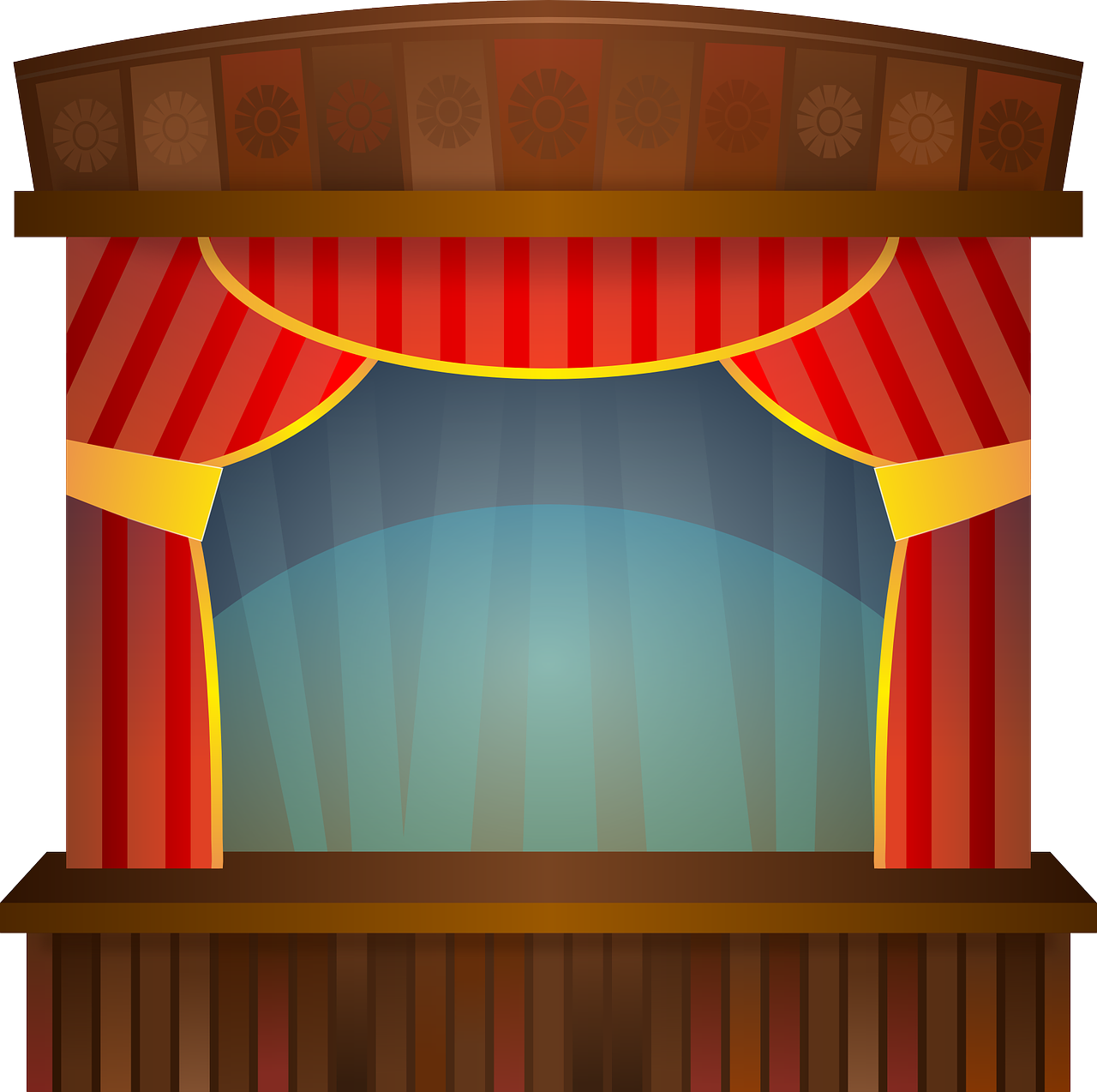 Ayo, perhatikan contoh gerakan kuat.
Mendorong benda
Jinjit
Berlari
Melompat
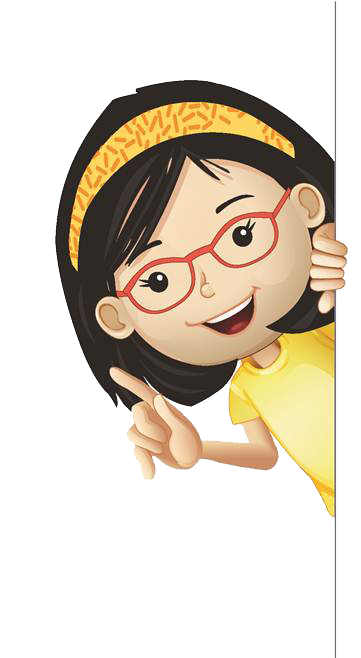 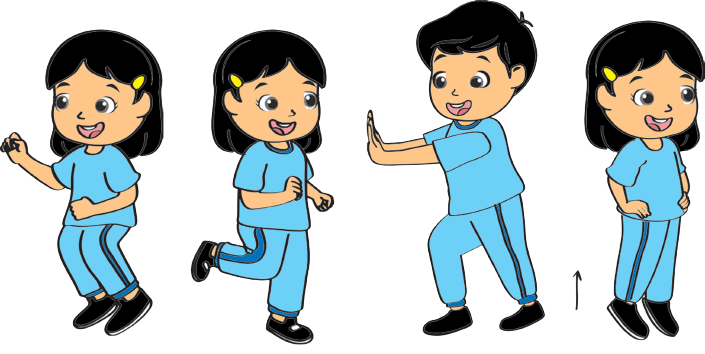 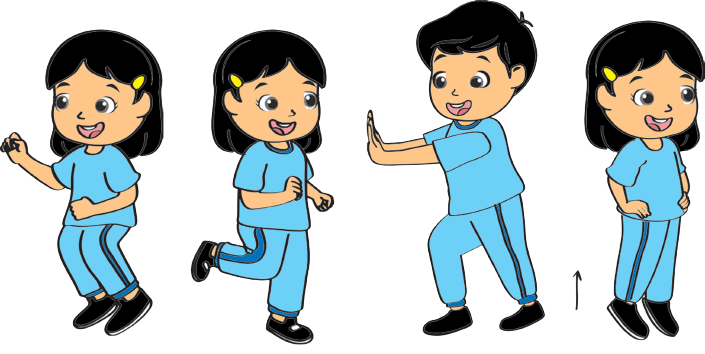 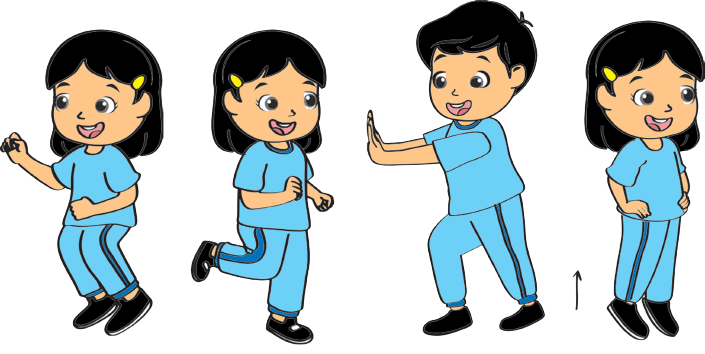 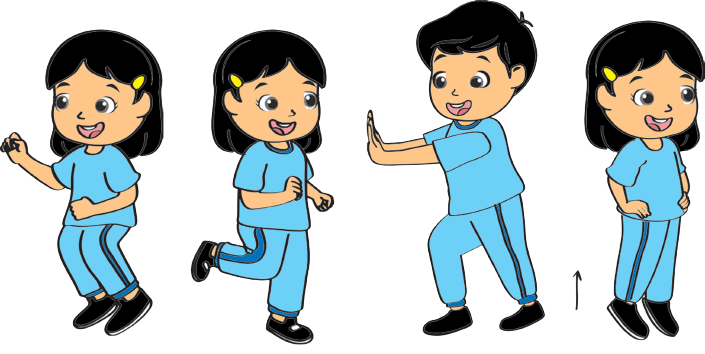 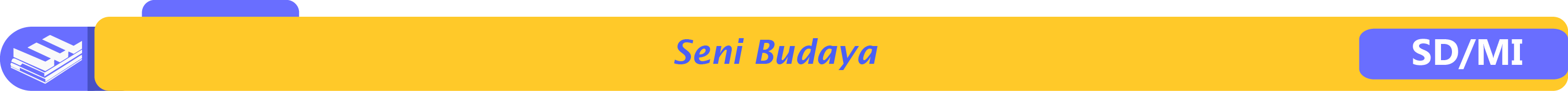 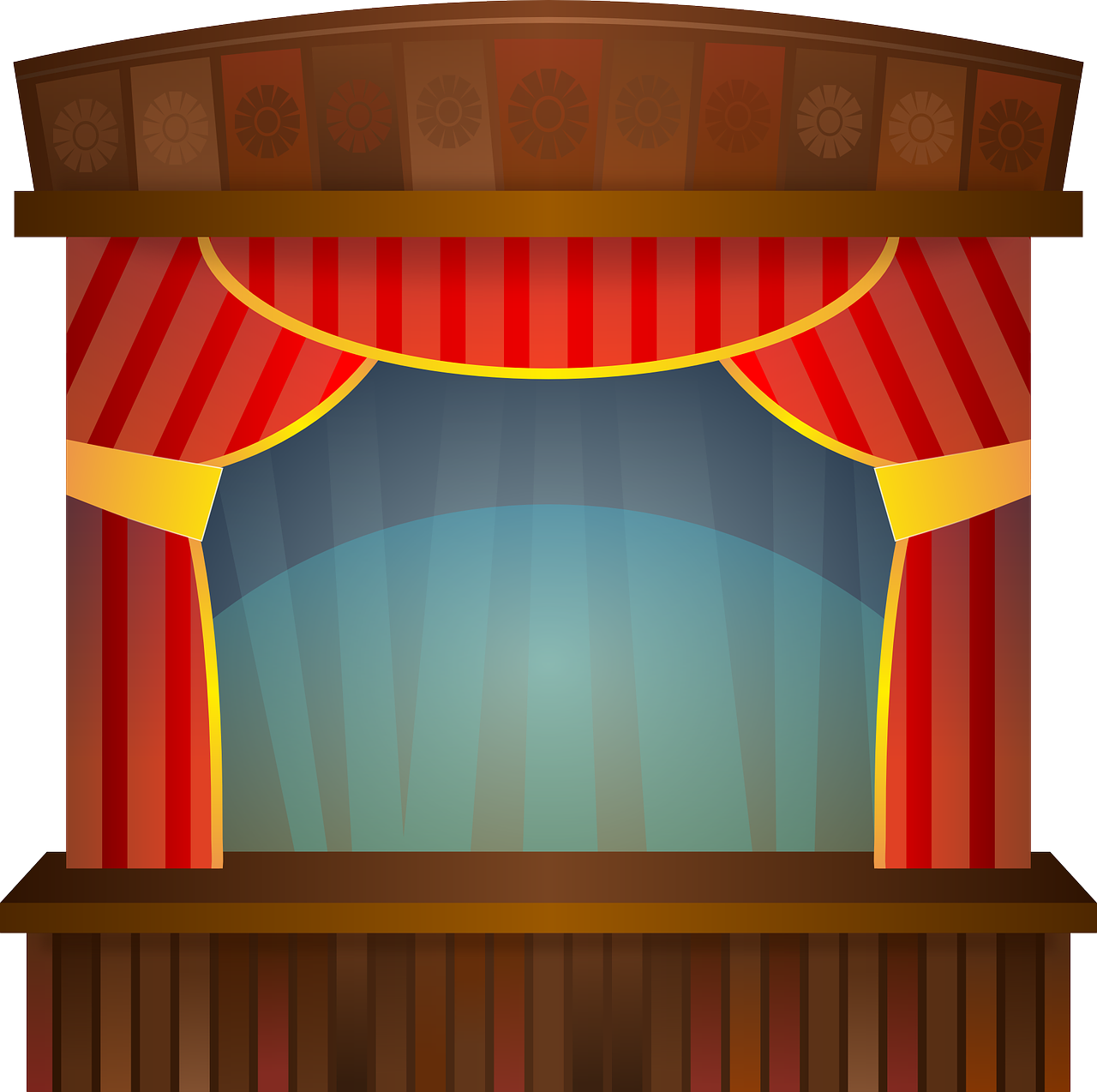 Ayo, perhatikan contoh gerakan lemah.
Mengayunkan tangan
Berdiri
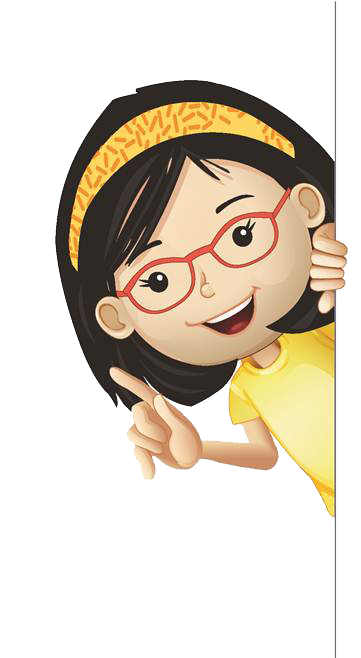 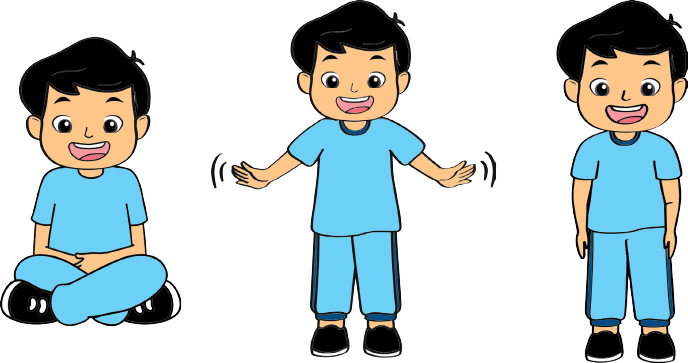 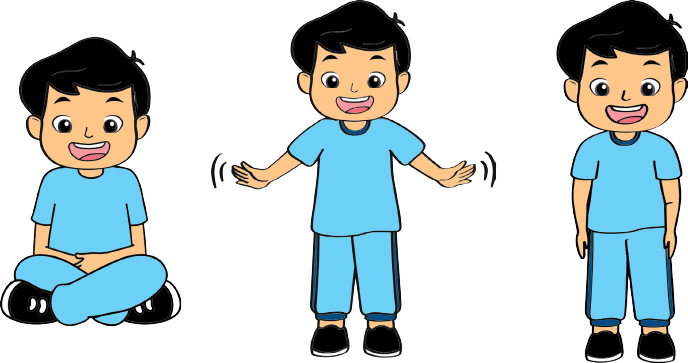 Duduk
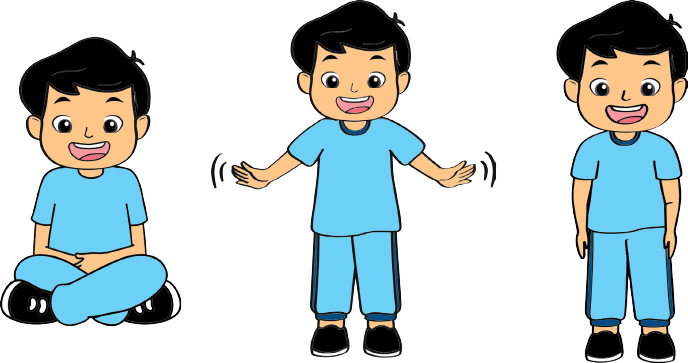 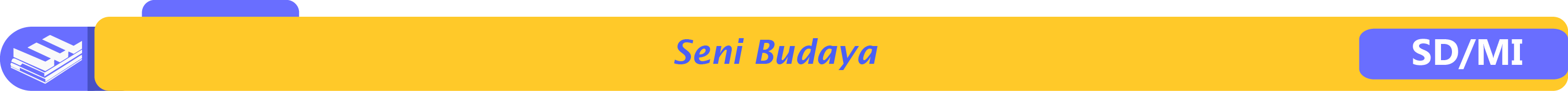